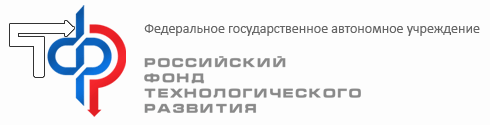 Создание
Фонда развития промышленности
Программы поддержки и критерии отбора проектов
27.11.2014г
Цели создания Фонда развития промышленности
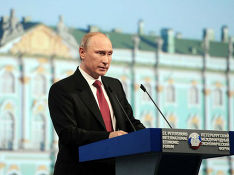 повышения доступности займов на финансирование производственно-технологических проектов
стимулирование модернизации и создания новых производств на базе принципов наилучших доступных технологий 
стимулирование производства конкурентоспособной продукции, обеспечивающей рыночное импортозамещение
расширение условий по внедрению результатов научно-исследовательских проектов в реальное производство и формирование на этой базе новой индустриальной базы
В.В.Путин: 
"Принять решение о формировании фонда развития промышленности в целях повышения доступности займов на финансирование проектов в соответствии с приоритетами, определенными правительством Российской Федерации. 
(выступление 23 мая 2014 г. на Петербургском международном экономическом форуме, 
Поручение Пр-1159, п.1з от 28 мая 2014)
[Speaker Notes: Президентом Российской Федерации в мае 2014 года было сформулировано Поручение о дополнительных мерах по стимулированию экономического роста (Поручение от 14.05.2014г), одним из пунктов которого было формирование Фонда развития промышленности (далее – Фонд). 
Сегодня мы можем говорить о создании такого Фонда на базе ФГАУ «РФТР».]
При разработке концепции использован мировой опыт долговой поддержки финансирования прединвестиционной стадии
Немецкий государственный банк развития, ориентированный на поддержку компаний малого и среднего бизнеса по приоритетным направлениям (альтернативная энергетика, энергоэффективность и др.). Участвует в капитале  Feranova, Deutsche Energie-Agentur GmbH и др. инжиниринговых компаний секторе энергосбережения и развития возобновляемых источников энергии
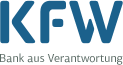 Одна из ведущих финансовых компаний в Израиле, предоставляющая долговое венчурное финансирование
Публичная компания, предоставляет займы инновационным компаниям
на срок от 3 до 4 лет
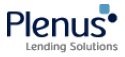 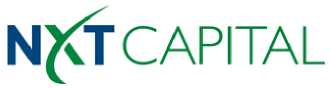 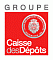 Французский банк развития – агент государства при реализации долгосрочных инвестиционных проектов, а также поддержки малого и среднего бизнеса. В т.ч. объединил ряд инжиниринговых активов, участвующих в реализации политики Франции в области развития национальной инфраструктуры, в составе крупного инжинирингового холдинга EGIS.
Ведущий банк Кремниевой долины по работе с инновационными компаниями.
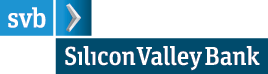 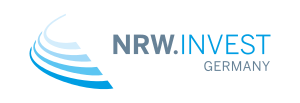 Государственное агентство экономического развития поддерживает иностранные и немецкие предприятия при реализации бизнес-проектов в земле Северный Рейн-Вестфалия. NRW.BANK – региональный банк развития, создал венчурный фонд для финансирования внедрения новых разработок.
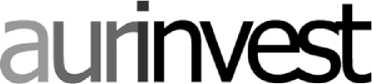 Французская компания, специализирующаяся на долговом финансировании технологических компаний, находящихся на стадии роста
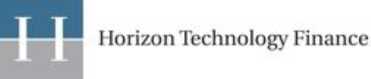 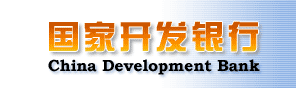 Китайский банк развития создал в 2011г. Фонд поддержки промышленного производства и оборудования
Займы предоставляются на срок до 4 лет, процентная ставка -от 10 до 20% годовых,
[Speaker Notes: Долговая льготная поддержка научно-производственных проектов – распространенная мировая практика. В этом, как правило, участвуют государственные институты развития, но есть и публичные коммерческие банки и инвестиционные компании, которые предлагают такой инструмент финансирования. При этом поддержка осуществляется и как в части непосредственного финансирования проектов, и в создании инфраструктуры, поддержке инжиниринга]
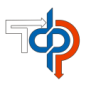 Российский фонд технологического развития – 
 база для Фонда развития промышленности
Основан в 1992 году. Первый институт развития, созданный в новой России.
История
За 22 года активной деятельности накоплены уникальные опыт проведения экспертизы и сопровождения проектов промышленности
Опыт и компетенции
Целевые льготные займы на выполнение исследований и разработок поздних стадий, Оказание консультационных услуг по вопросам управления инновациями и развития компаний.
Инструменты поддержки
РФТР – ключевой институт развития по заемному финансированию прикладных научно-технических проектов
Участие в системе институтов развития
Экспертиза и отбор проектов
Мониторинг проектов
Обеспечение возврата займов
Отработанные процессы
Ресурсы
Наличие собственных ресурсов (3,5 млрд. руб) позволяет уже сейчас начать отбор проектов для финансирования
Налажено взаимодействие с институтами развития, ФЦП, Академией наук, инжиниринговыми центрамипри ВУЗах. 
Сопровождение российских технологических платформ
Соглашения с регионами
Сеть взаимодействия
РФТР реализовано более 900 проектов на общую сумму около 8 миллиардов рублей. 
Текущий портфель фонда – более 2 миллиардов рублей
4
[Speaker Notes: Большинство присутствующих знают ФГАУ «РФТР». Это наши прошлые и текущие заемщики, партнеры от технологических платформ, представители институтов развития, представители академических институтов и вузов, с которыми мы тесно взаимодействием при подборе проектов, наши бизнес-партнеры - представители средних и крупных предприятий, банков. 
Но есть и меньшинство, для которых я хочу представить краткую справку по ФГАУ «РФТР». 
ФГАУ «РФТР» - институт развития, сформированный на самой первой стадии создания нашей национальной инновационной системы. Решение о создании фонда было принято в 1992 г., наряду  с созданием РФФИ, РГНФ и Фонда содействия. РФТР всегда работал в секторе долгового финансирования, предоставляя предприятиям целевые льготные займы на выполнение исследований и разработок поздних стадий. Мы единственный институт развития, который специализируется именно на заемном финансировании и именно в части НИОКР, ориентированных на коммерческое внедрение.
За прошедшие более, чем 20 лет, РФТР реализовано более 900 проектов на общую сумму около 8 миллиардов рублей. А это означает, что накоплена уникальная информационная база (мы можем по своим проектам проследить всю историю российских инновационных компаний), отработаны процессы экспертизы и отбора проектов, их мониторинга и даже борьбы за возврат займов. При этом наши сотрудники обладают опытом не только администрирования проектов. Большинство имеют опыт практической реализации инновационных проектов, управления бизнес-инвестициями, организации корпоративных инновационных систем и создания центров исследований, разработок, инжиниринга.  
Таким образом, формирования Фонда развития промышленности на базе ФГАУ «РФТР» позволяет быстро запустить работу фонда и максимально использовать накопленный в РФТР потенциал.]
Целевые секторы и системные проблемы промышленного развития
Нехватка собственных ресурсов 
Существующие кредитные продукты недоступны или слишком дороги для длительных проектов
Бюджетное финансирование на базе невозвратных инструментов приводит к нерыночной мотивации компаний и неэффективности бизнеса
Инновационно - технологические компании
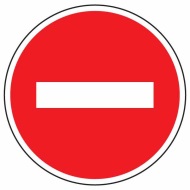 Не достаточно собственных средств на НИОКР, ТЭО, сбор исходных данных, предпроектный инжиниринг
Банки не готовы кредитовать НИОКР и прединвестиционные расходы
Проще получить кредит под закупку импортного оборудования, чем под инновационный проект с использованием российских разработок
Производственные компании средней  капитализации
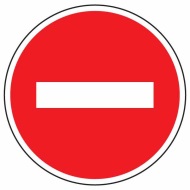 Крупные компании,  реализующие стратегические проекты
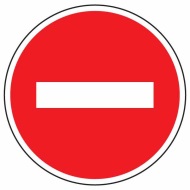 Внешэконобанк и др. институты развития, а также стратегические инвесторы не готовы инвестировать без представления результатов детальной предпроектной проработки
Отсутствие современных российских базовых технологий и опытно-промышленных установок общеотраслевого использования
Неконкурентоспособность российских инжиниринговых компаний, не имеющих «типовых проектов»
Отрасли,  стимулируемые  государством  к переходу  на новые технологии
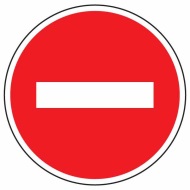 5
Программы финансирования Фонда развития промышленности – решение актуальных проблем промышленного развития
Снижение стоимости долгового финансирования для производственно-технологических проектов
Расширение спектра целевого финансирования
Переход от конкурсных процедур в пользу кредитно-инвестиционного отбора и доработки проектов
Проекты импортозамещения
Финансирование проектов с учетом последующего их кредитования на рыночных условиях. 
Экспертно-техническая и методическая поддержка (банкам и компаниям) разработки новых продуктов производственных компаний, реализуемых с привлечением банковского финансирования
Добанковские проекты
Прединвестиционные проекты
Финансирование расходов на прединвестиционной стадии с учетом последующего их финансирования со стороны ВЭБ, других институтов развития или крупного частного инвестора
Взаимодействие с институтами развития с целью совместной экспертизы и поддержки проектов, носящих стратегический характер для развития промышленности России.
Финансирование проектов консорциумов  предприятий в целях разработки базовых технологий с дальнейшим их лицензированием и инжиниринговой адаптацией под специфику компаний
Реализация системных инициатив технологических платформ
Проекты консорциумов
6
Программы финансирования: основные параметры финансирования
Проекты импортозамещения
Общий бюджет проекта 		от 100 до 500 млн. руб.
Сумма займа 		от 50 до 300 млн. руб.
Срок займа			до 5 лет
Срок реализации проекта 	до 3 лет до запуска производства
Целевой объем продаж 		от 500 млн. руб. в год
Доля финансирования проекта	до 70%, подтверждение всего объема
Добанковские проекты
Общий бюджет проекта 		от 500 до 2000 млн. руб.
Сумма займа 		от 50 до 500 млн. руб.
Срок займа			до 5 лет
Срок реализации проекта 	до 4 лет до запуска производства
Целевой объем продаж 		от 1 млрд руб. в год
Доля финансирования проекта	до 30%, отложенное финансирование
Общий бюджет проекта 		от 1000 млрд. руб.
Сумма займа 		от 200  до 700 млн. руб.
Срок займа			до 4 лет
Срок реализации проекта 	согласно требованиям инвестора
Целевой объем продаж 		согласно требованиям инвестора
Доля финансирования проекта	до 20 %
Прединвестиционные проекты
Проекты консорциумов
Общий бюджет проекта 		от 200 до 700 млн. руб.
Сумма займа 		от 200 млн. руб.
Срок займа			до 7 лет
Срок реализации проекта 	до 5 лет до запуска производства
Целевой объем продаж 		от 5 млрд. руб. в год
Доля финансирования проекта	до 90% стадии НИОКР
7
Общие требования к проектам (используются для всех программ)
Соответствие отраслевым приоритетам: проект направлен на производство новых продуктов гражданского назначения. Приоритет для проектов обрабатывающей промышленности и всех типов машиностроения
Научно-техническая перспективность продукта и проекта 
Рыночная перспективность продукта
Заинтересованность и готовность заемщика к реализации проекта
Инвестиционная привлекательность проекта (NPV > 0, IRR > ставка+5%)
Качественная проработка проекта 
Экономическая и юридическая состоятельность заемщика, основных участников и схемы реализации проекта
Обеспечение займа: стоимость чистых активов больше суммы займа или дополнительное обеспечение (гарантии, поручительство, залог)
8
Целевое использование займа
продукт
Поисковые исследования
НИР, разработка прототипа
ОКР, тестирование, испытания, разработка  рабочей КД и ТД
Запуск производства, выход на рынок
рынок
Структурирование проекта
Маркетинговая аналитика
ТЭО и бизнес-план запуска
оборудование
Спецоборудование и оснастка
Технологическое оборудование
Пуско-наладка
недвижимость
ПИР
Концепция
Проектная документация
Услуги EPC(M), СМР
Основной перечень
Разработка нового продукта/технологии (ОКР, маркетинговая аналитика, тестирование, клинические испытания, патентование разработанных решений, в т.ч. зарубежное патентование)
Сертификация и др. процедуры вывода продукта на рынок
Специальное оборудование для проведения необходимых ОКР и отработки технологии, включая создание опытно-промышленных установок
Расходные материалы для проведения исследований, разработок, инжиниринга
Прединвестиционный анализ и оптимизация проекта, разработка технико-экономического обоснования 
Приобретение лицензий и патентов у российских правообладателей
Разработка концепции строительства/ремонта зданий, сооружений, коммуникаций 

Дополнительно (для отдельных программ):
Поставка технологического оборудования, монтаж, наладка
Проектная документация (для объектов капитального строительства)
9
[Speaker Notes: Мы существенно расширяем возможности использования средств займа. Если раньше это было исключительно НИОКР, то сейчас Фонд будет финансировать все работы, связанные с заключительной стадией разработки продукта и стадией внедрения:
Разработка нового продукта/технологии, включая разработку рабочей конструкторской и технологической документации, сбор и обработку маркетинговой информации, тестирование, клинические испытания, патентование разработанных решений, в т.ч. зарубежное патентование
Сертификация и др. процедуры вывода продукта на рынок
Специальное оборудование для проведения необходимых ОКР и отработки технологии, включая создание опытно-промышленных установок
Расходные материалы для проведения исследований, разработок, инжиниринга
Прединвестиционный анализ и оптимизация проекта, разработка технико-экономического обоснования 
Приобретение лицензий и патентов, если это необходимо для оптимизации сроков и расходов на разработку нового продукта, адаптация для конкретного производства 
Разработка концепции строительства/ремонта зданий, сооружений, коммуникаций 
В том числе мы планируем финансировать поставку и технологического оборудования, его монтаж и наладку, если в рамках бюджета проекта это будет носить дополнительный характер. В большей мере это относится к проектам первой программы, предполагающей полную определенность по проектным расходам. 
Если взять типовой проект полного жизненного цикла для сырьевого сектора промышленности  от исследований до выхода на массовое производство, то мы ориентируемся на то, что финансирование фонда будет в объеме 10 – 15% от общего бюджета проекта, но это финансирование обеспечит и использование имеющегося результата и привлечение финансирования, необходимого для реализации всего проекта.]
Экспертиза заявок
Первый транш займа
Предпроектное взаимодействие
Короткая заявка
Формальная экспертиза
Подготовка бизнес-плана
Комплексная экспертиза
Корректировка  
бизнес-плана
Решение о выдаче займа
Соблюдение условий 
выдачи займа
9
1
2
3
4
5
6
7
8
Взаимодействие с институтами развития, коммерческими банками, встречи с потенциальными заявителями
Краткая информация о проекте, заемщике и соинвесторах запрашиваемая сумма займа
Соответствие формальным требованиям, занесение в реестр, обсуждение направления и проекта
Как правило, совместный процесс заявителя и менеджера фонда
Научно-техническая, технологическая, финансово-экономическая, юридическая
Устранение замечаний по результатам экспертизы
Решение с учетом целей фонда, соответствия критериям программы, формы обеспечения
Предоставление гарантий, оформление залога и т.п.
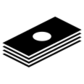 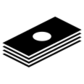 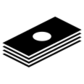 Постоянно действующая процедура, обеспечивающая минимизацию сроков рассмотрения и принятия решения
Тесное взаимодействие с заявителями в ходе экспертизы и подготовки проекта для оптимизации проекта
Срок экспертизы – 3 – 6 месяцев (зависит от скорости и адекватности реакции заявителя на замечания)
Возможность ускоренного рассмотрения проектов, уже поддержанных коммерческими банками
10
Целевые показатели деятельности фонда
Бюджетное финансирование 
30 млрд. руб.
Фонд развития промышленности
Финансирование 
проектов
160 
проектов
Софиннансирование 150 млрд. руб.
Новая продукция общим годовым объемом – 
75 млрд. руб.
Создание высокопроизводительных рабочих мест – 
15 тысяч
Суммарный налоговый эффект от новых производств в объеме -  
6 млрд. руб. в год
11
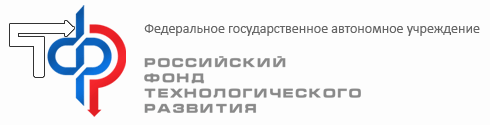 Дополнительная информация
www.rftr.ru